Health and Social care in the context of Greater Manchester Devolution
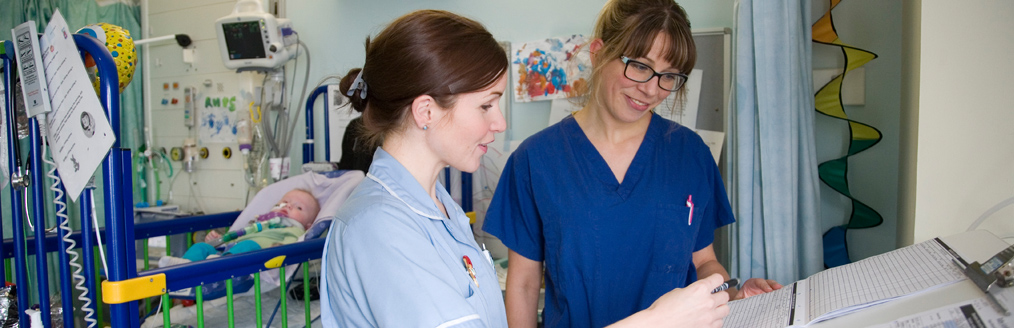 Facebook: /royalcollegeofnursingTwitter: @theRCNYouTube: /RCNonlineInstagram: @theRCN 
Janine.Dyson@rcn.org.uk
RCN information and resources 	October 2016
Issue’s facing staff in Health and Social Care
Relationships 
Technical Issues
Communication
Capacity
Finance
[Speaker Notes: Relationships
Culture
Language
Knowledge of organisations and structures and people
Trade Unions and the TUC
Staff trust and understanding cross organisational boundaries

Technical Issues 
T&C’s 
Equal pay issues
Pensions
TUPE

Communication
Member engagement
Local intelligence 
Employer engagement
Narrative
Communication from National to Regional to Local

Capacity 
Partnership working between TU’s
Partnership working with HR
Where are the decisions being made
How can we be in the right place at the right time]
Opportunities
Address the needs of the population rather than the providers
Improve the quality of health and social care
Be part of the innovation to improve access and equality  
Contribute to the plans, they have not been written yet
Be the voice of the public we serve
Do rather than be done to
Increased job satisfaction if we get it right
What we need from GM to make this work
Staff to feel secure to work beyond organisational boundaries (principles)
Fair and equal pay across organisations
Commitments to ensure training and development is included regardless of the service you are working in
Commitment to ensure  staff feel valued and can contribute to change beyond formal consultations through in a formal process, advocate for the population served
Quality of care to be central to delivery not cost
Questions